You’ll Love Our PRODUCTS
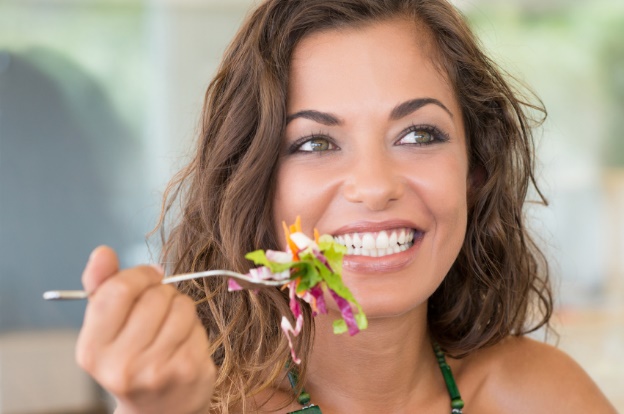 Do you eat?
You’ll Love Our BUSINESS
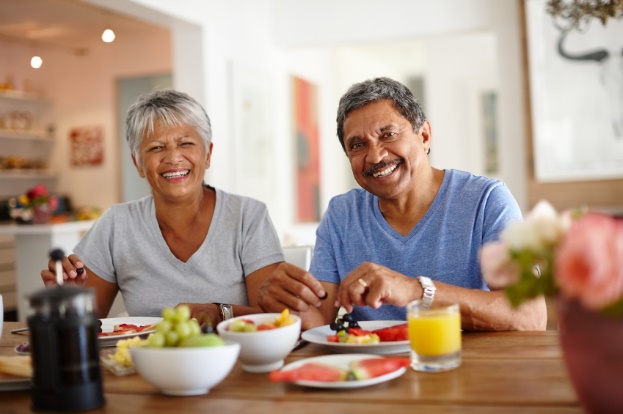 Do you knowanyone elsewho eats?
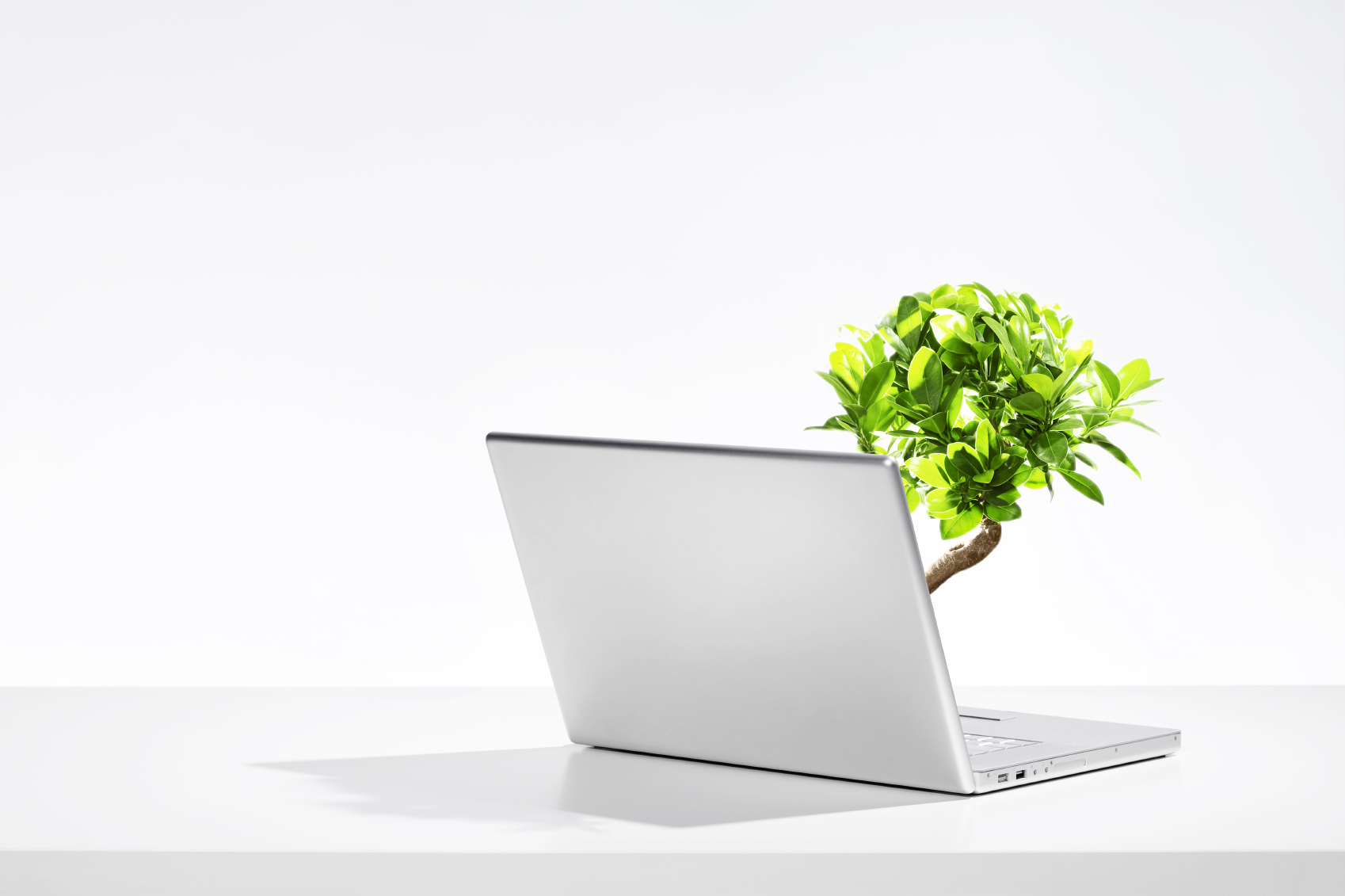 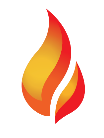 VISION 2020
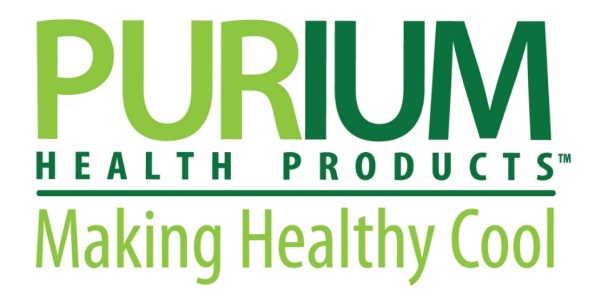 To Become the 
“Whole Foods”
of Network Marketing
Green ~ Organic ~ Non-GMO  ~ Super Foods
HIGHLIGHTS
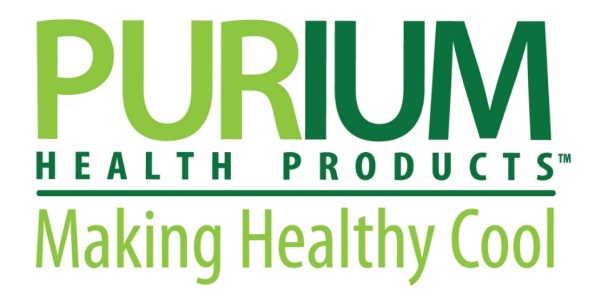 23 Year Old Manufacturing Company Goes MLM
Best in Class, Proprietary Health Products
Sweet Spot Timing
Gift Card Marketing Magic
Highest Industry Cash Bonuses
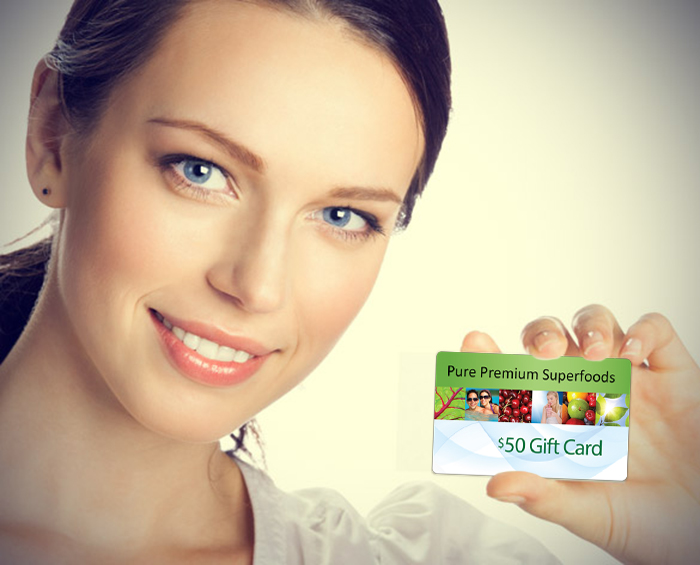 GROWING Fast!
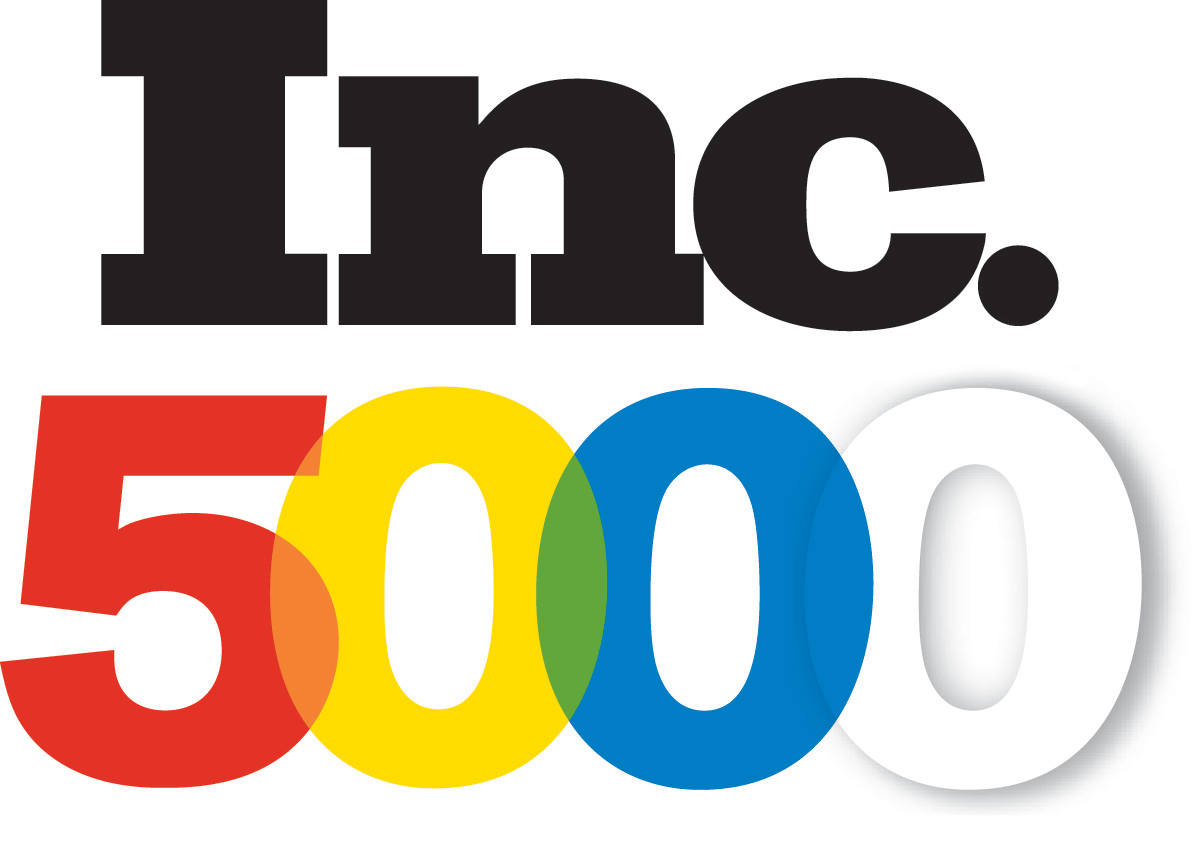 Purium has appeared 
on the Inc. 5000  list of fastest growing US companies in 2013 & 2014.

Again in 2015 for sure!

2016 … Let’s do it!!
PROBLEMS with our food
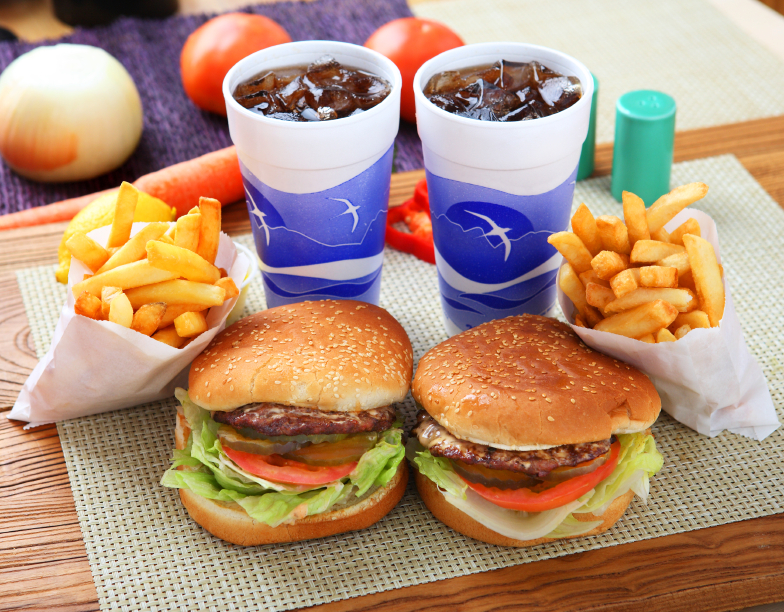 Most Food and Drinks:

Artificial Colors & Flavors
Artificial Sweeteners
Binders & Fillers
Pesticides & Hormones
Irradiated 
Genetically Modified
PROBLEMS with our food
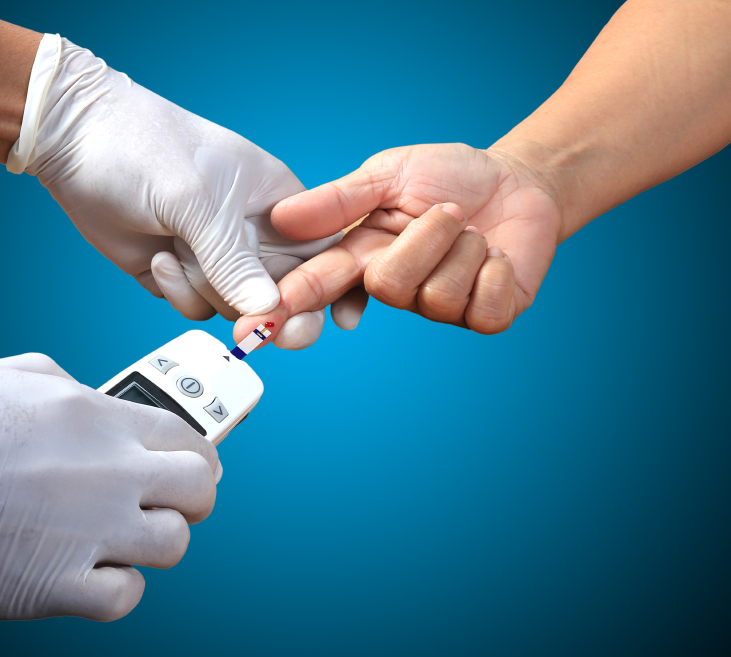 Nutritionally Bankrupt Food 
& Modern Lifestyle:

Alzheimers
Autism / ADDHD
Diabetes
Heart Disease 
Cancer
Obesity
Purium products are foods and supplements and do not cure or treat any diseases.
HEALTHY ALTERNATIVE
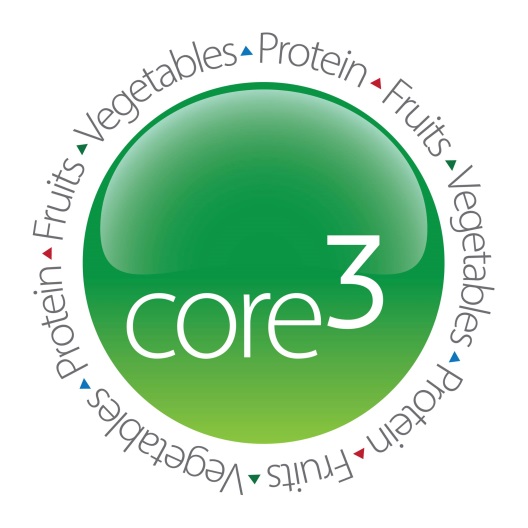 Protein, Fruits & Vegetables
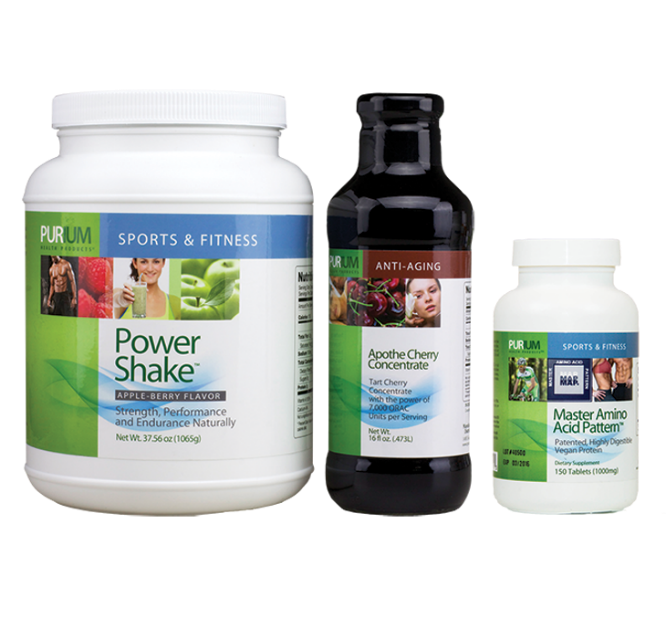 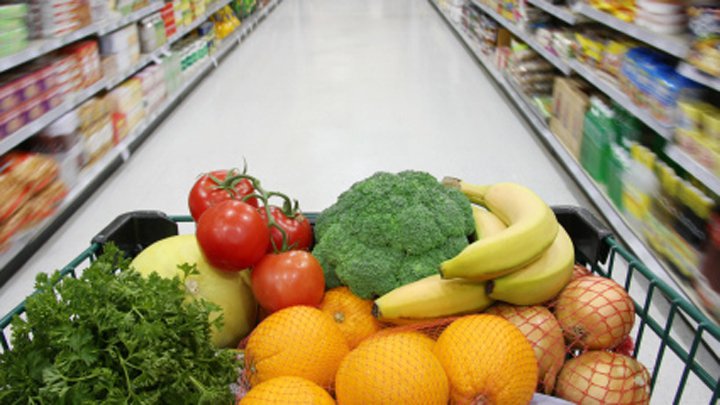 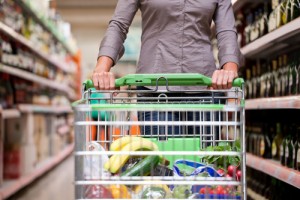 Only $5 a day
Minimal effort.
Maximum results!
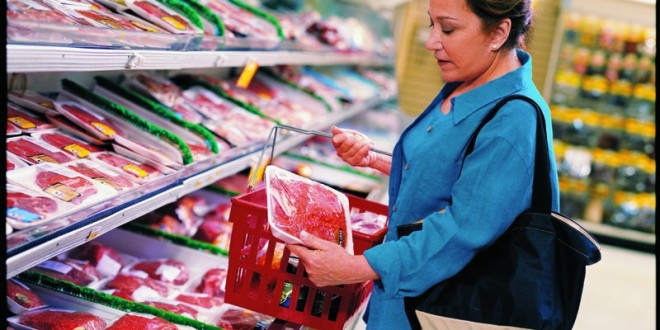 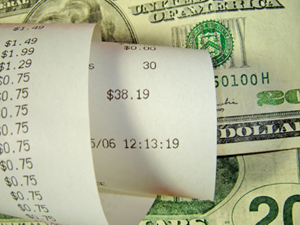 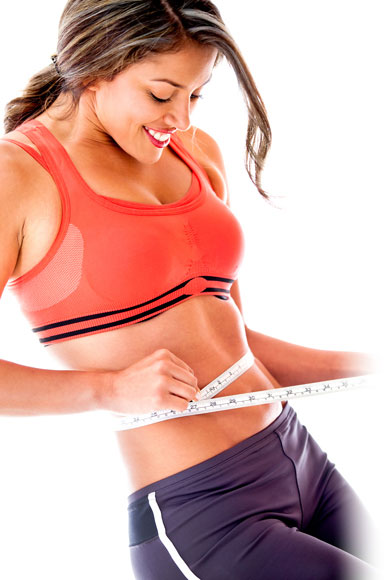 10-Day TRANSFORMATION
10-Day Vacation from Processed Food

Cleanse & Detoxify
Reset Metabolism
Increase Energy
Sleep Better
Age Gracefully
Lose Weight*

*  Average weight loss:  11 pounds &  8 inches
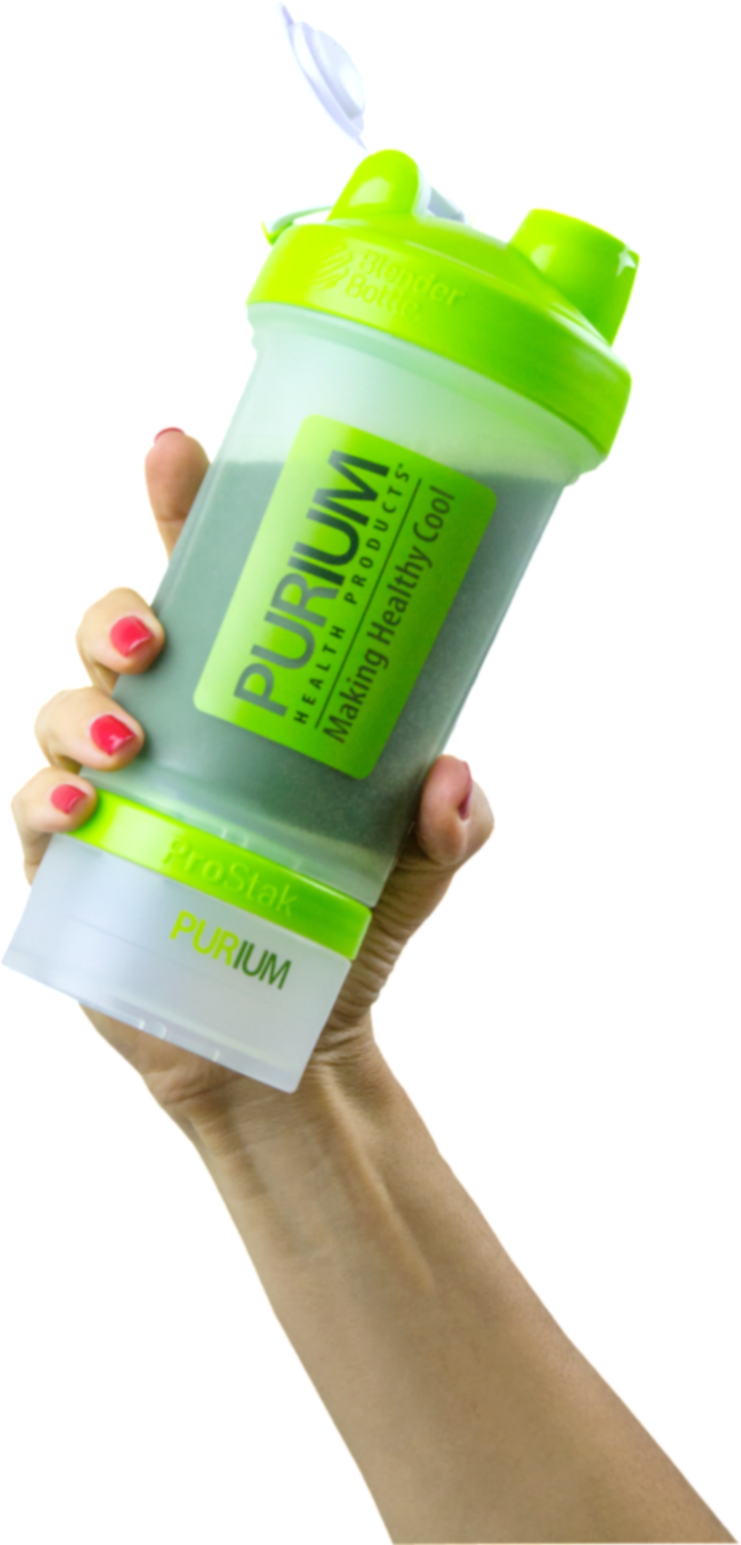 10-Day TRANSFORMATION
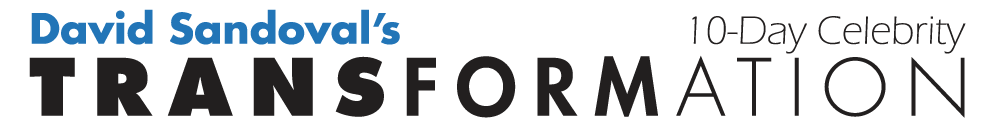 Just $23.00 per Day.
Eating Choice, Not a Budget Choice.
60-Day 100% Money Back Guarantee.
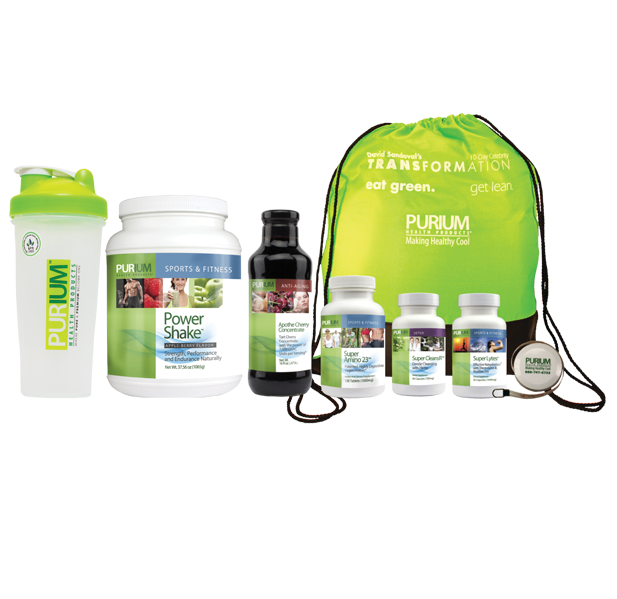 Note: Results will vary for each participant.
Real people. Real RESULTS.
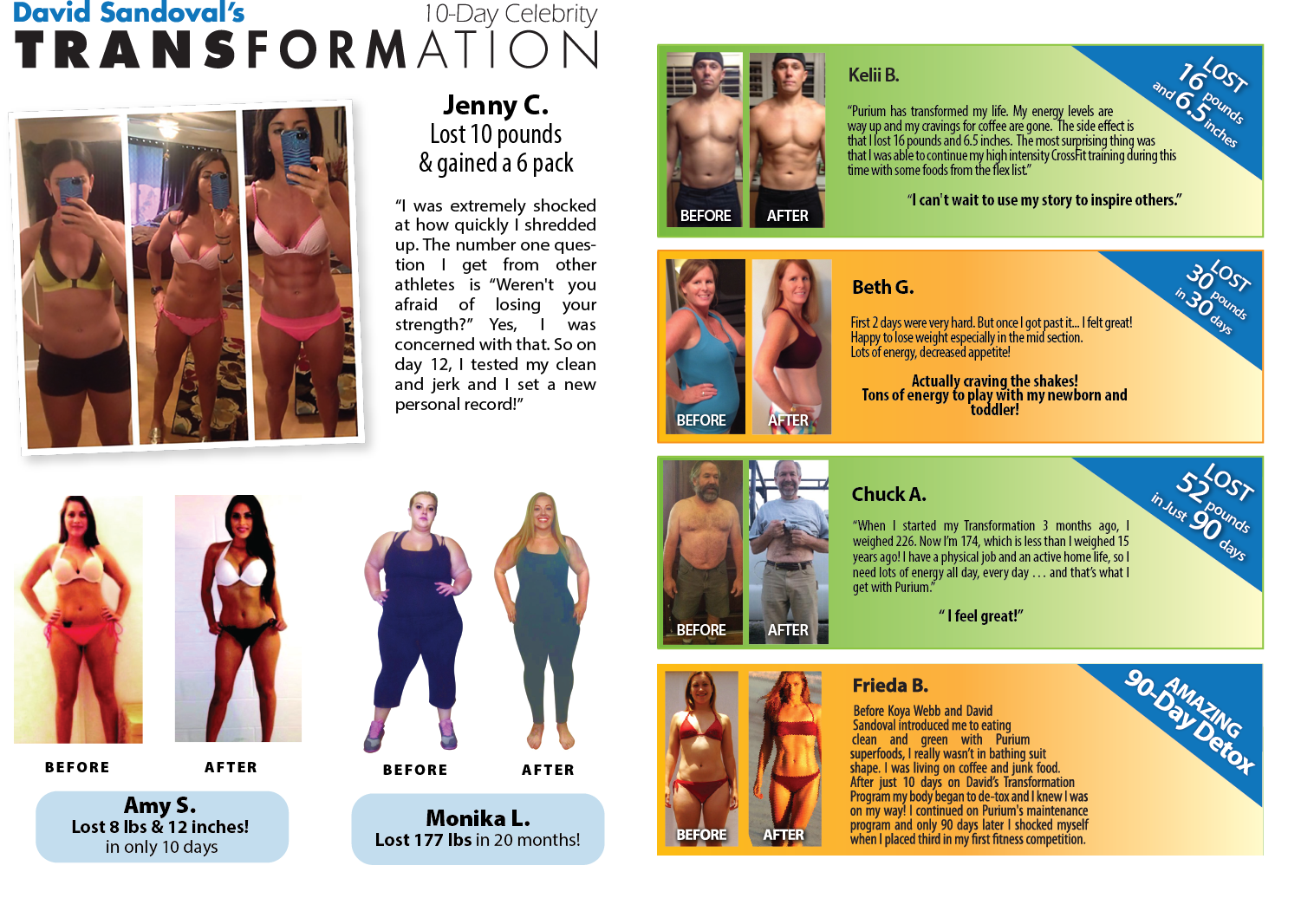 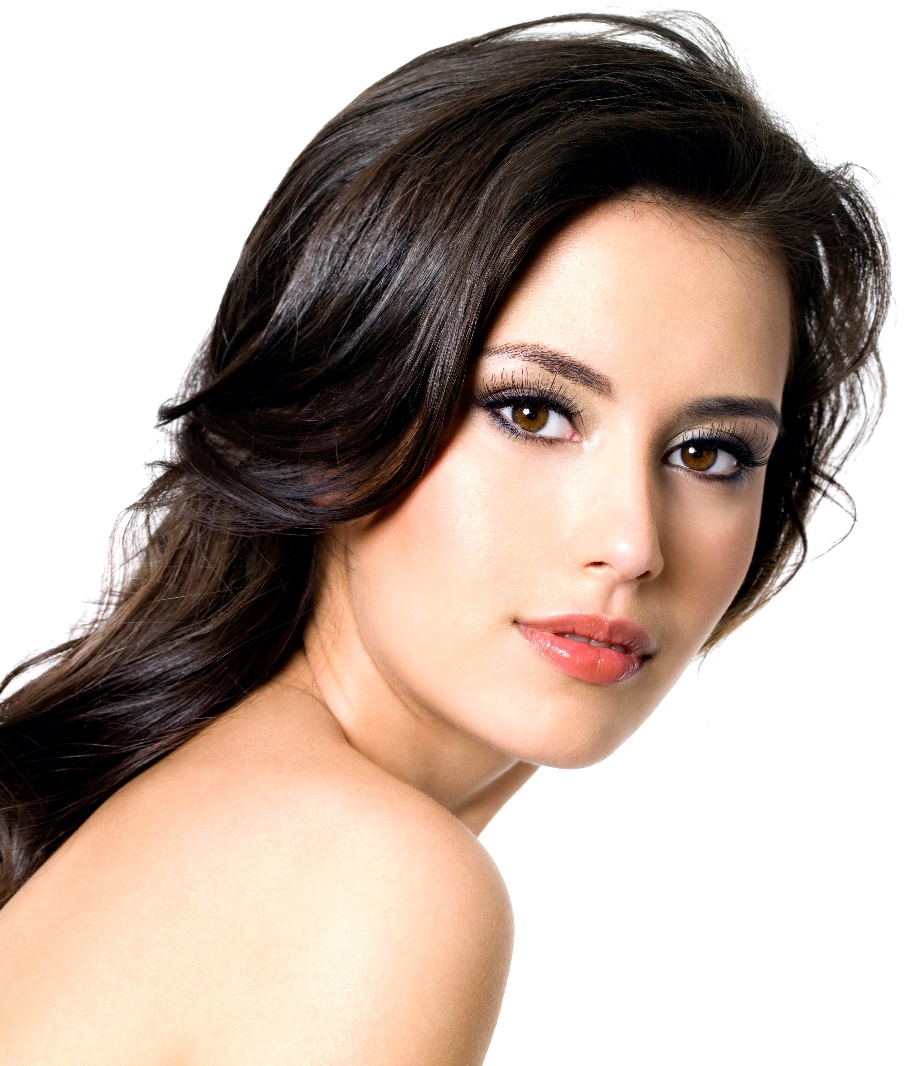 New! SKIN CARE
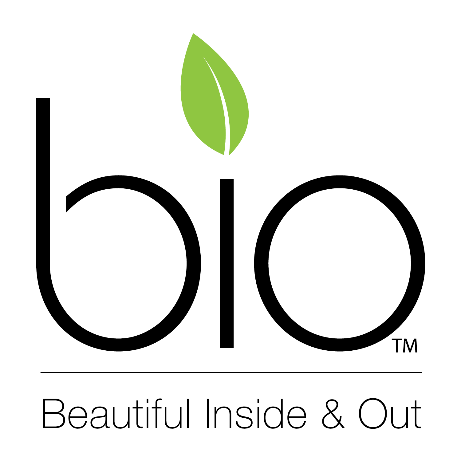 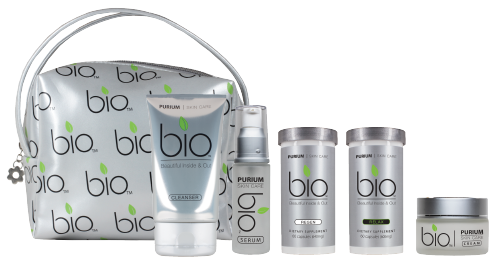 Noticeable results. Natural ingredients.
KIDS Products
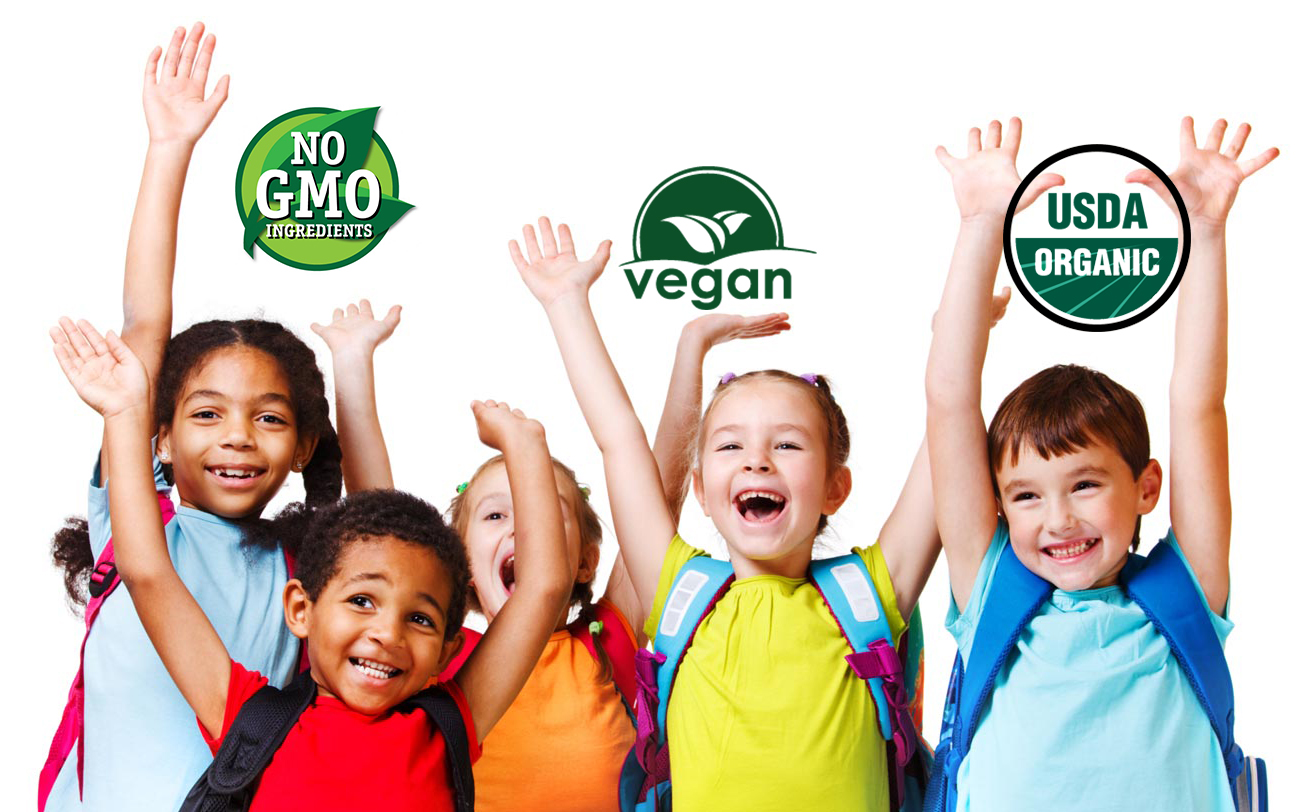 4 New Kids Products
Power Kids
Multi Vitamin
In Focus
Immune Shield
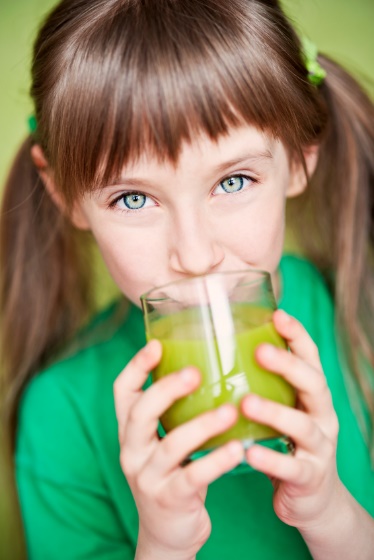 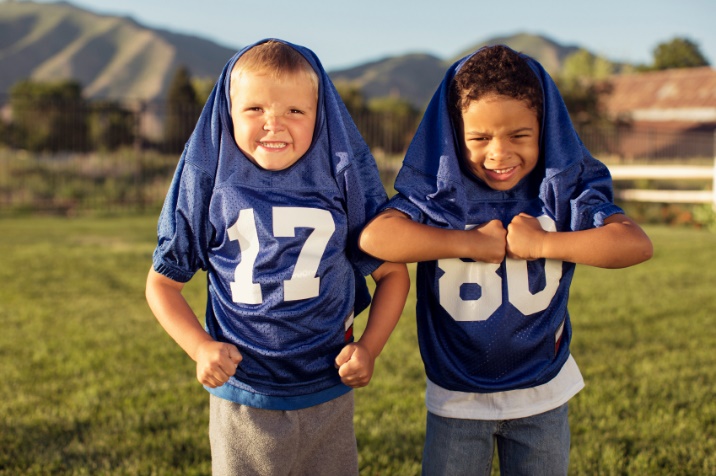 The Purium LIFESTYLE
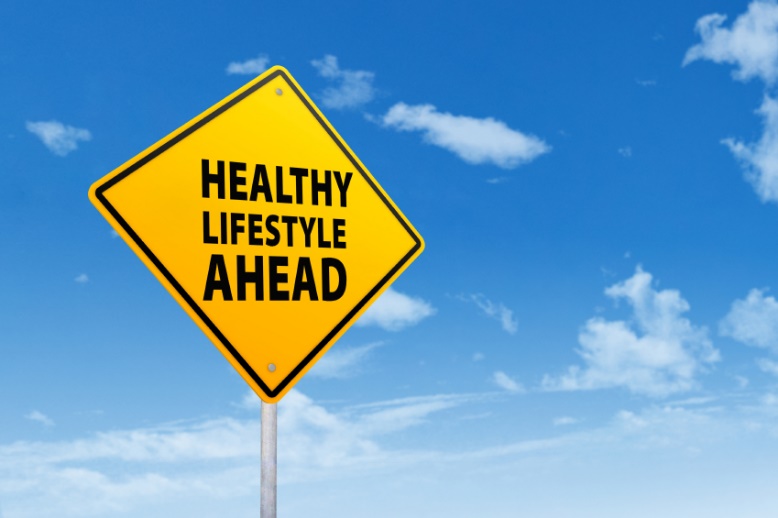 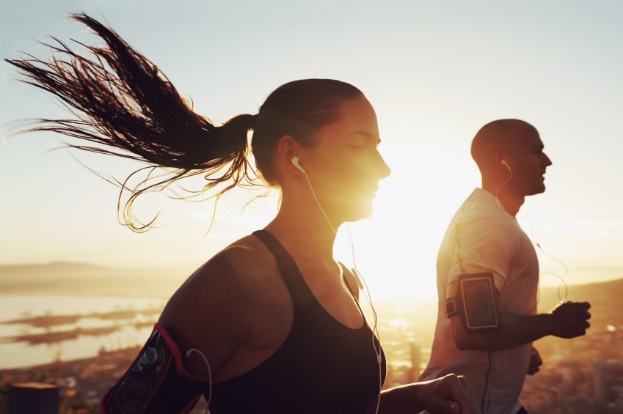 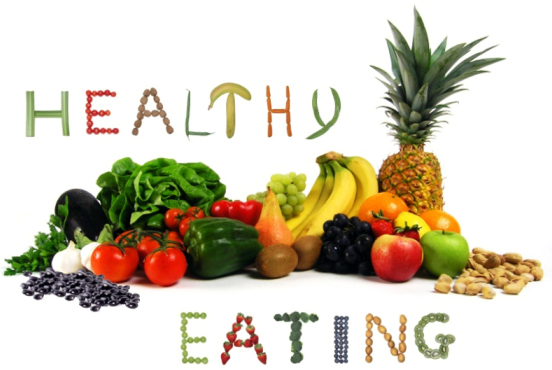 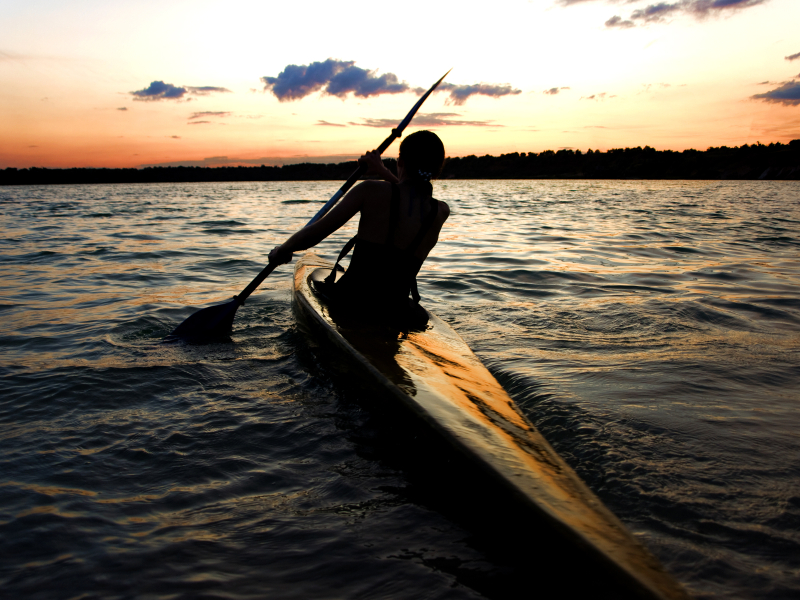 It’s not about Sacrifice, 
it’s about Healthy Choices…
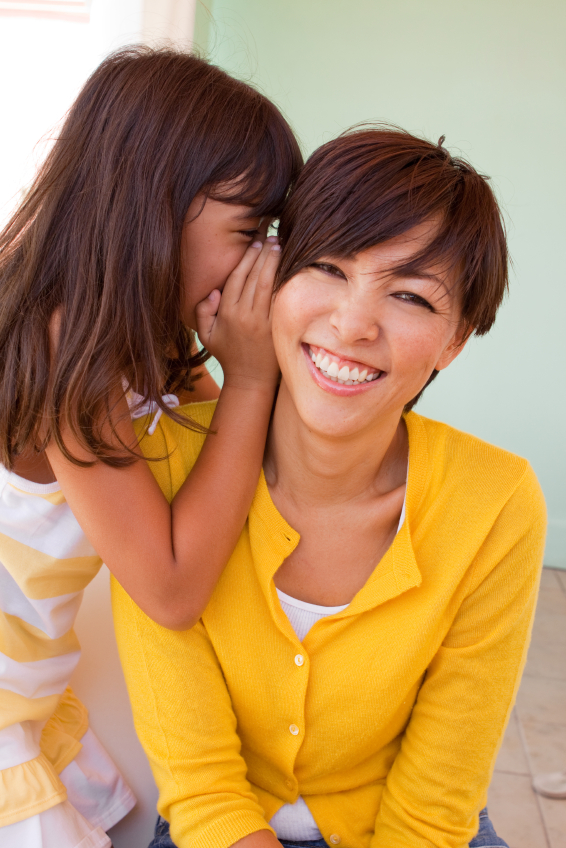 GIFT CARD Marketing
The “Unfair Advantage”

People don’t like to sell.

But they do like to SHARE!
GIFT CARD Marketing
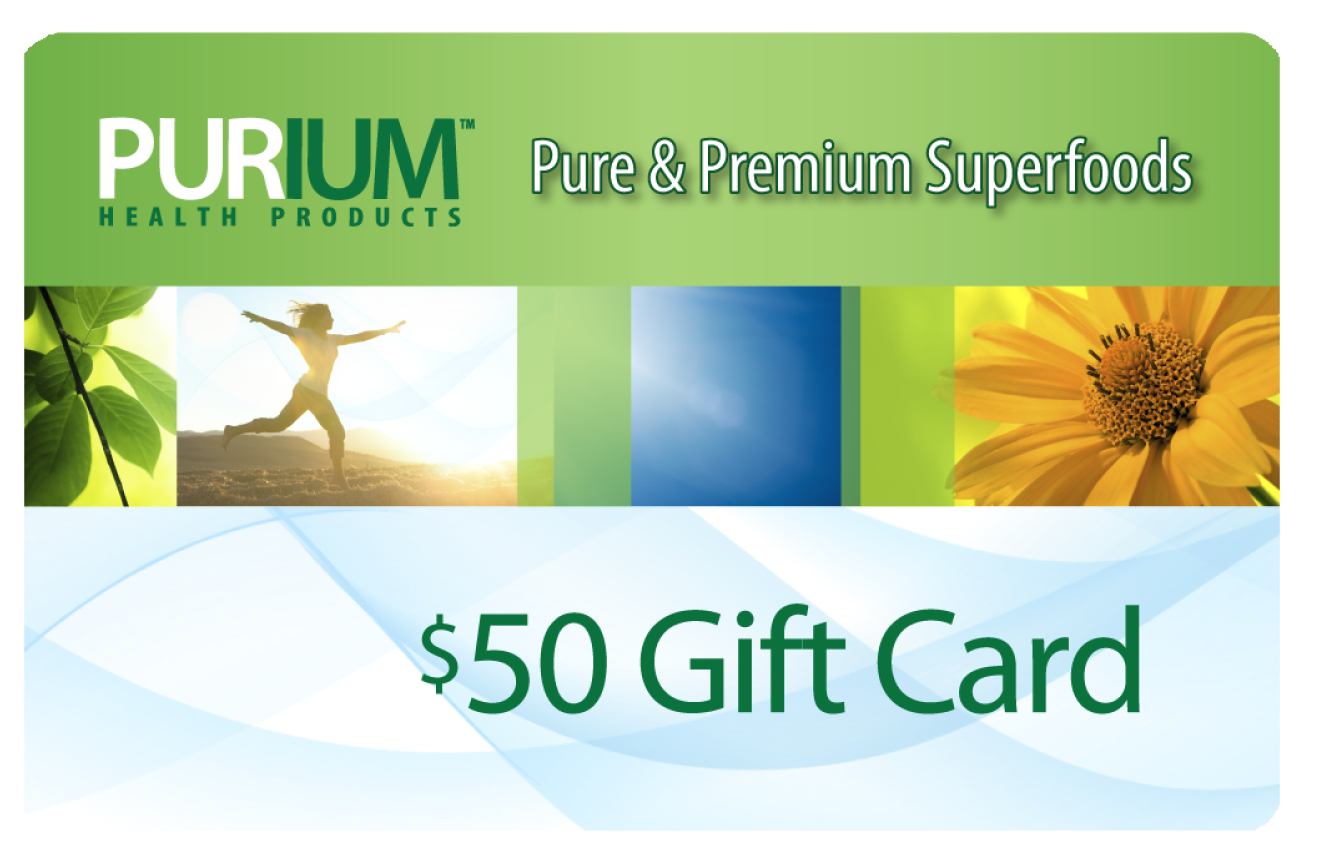 Get Paid to Share The Gift of Great Health.
Give $50 / Get $50
Get Paid to Give Away Gift Cards
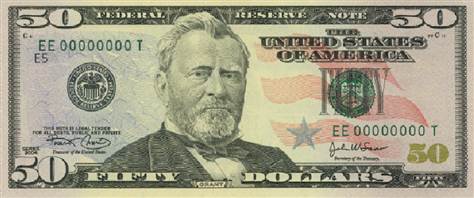 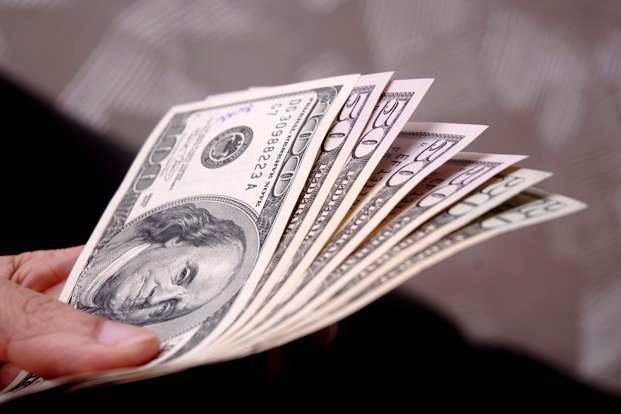 You choose a Personal Gift Card Code.
Text. Email. Post on Social Media.
GIFT CARD Marketing
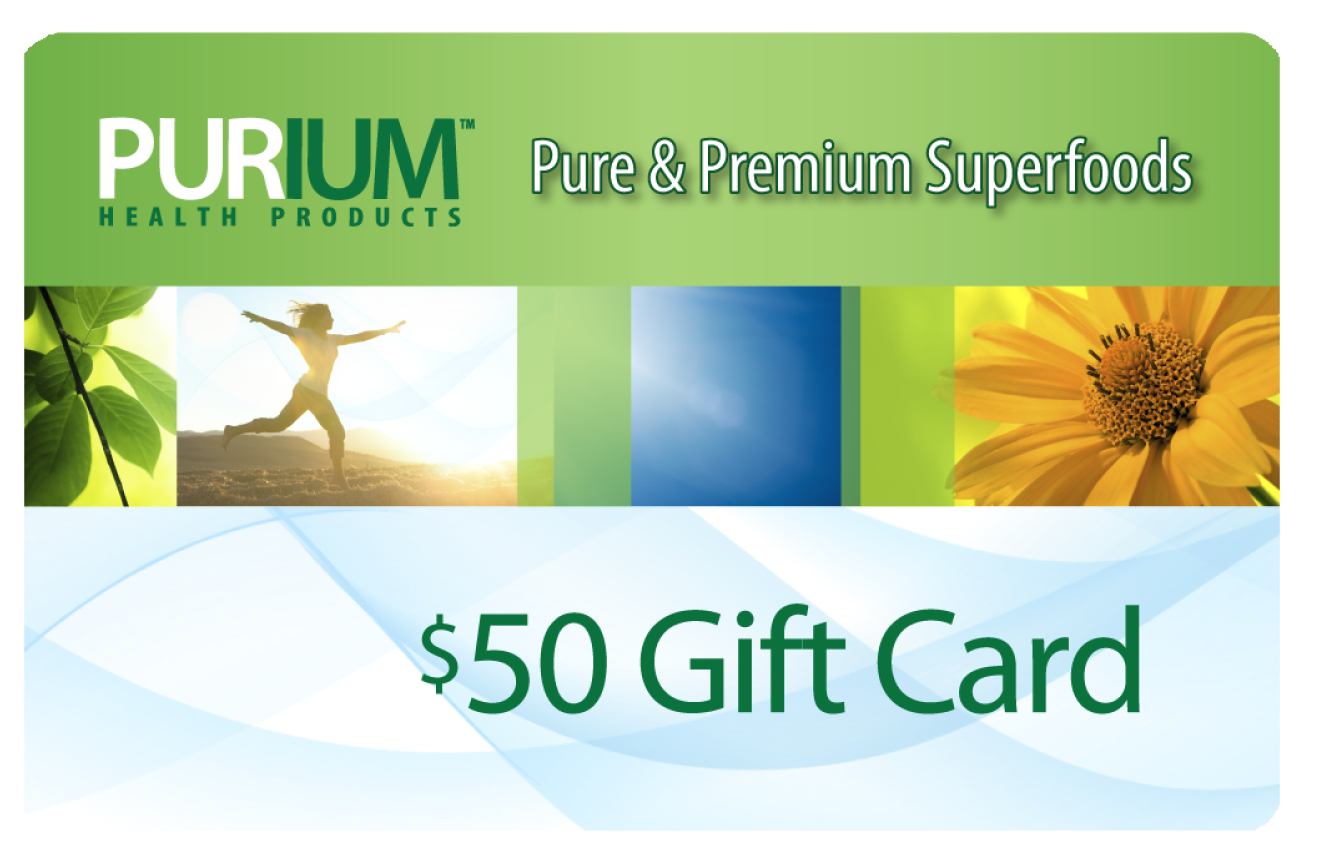 Duplication. Duplication. Duplication!
Earn significant commissions and bonuses when your team shares gift cards

Imagine your team giving away hundreds or even thousands of Gift Cards every month … and you get paid on all product sales FOREVER!
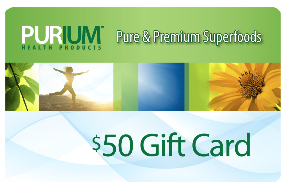 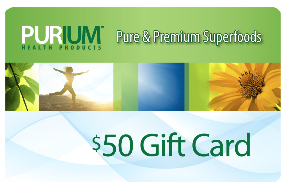 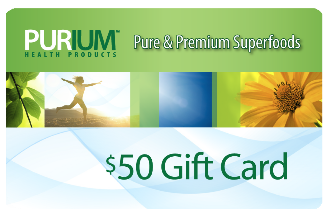 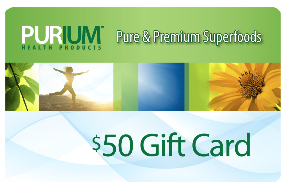 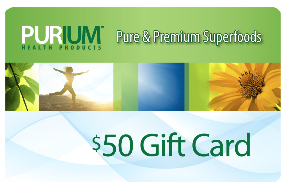 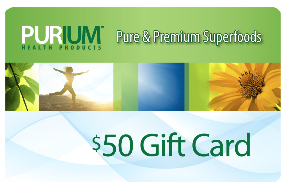 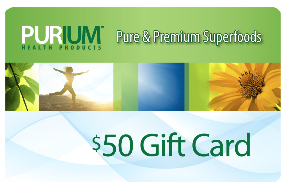 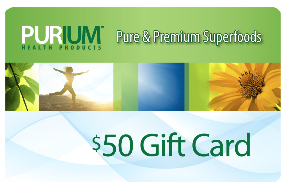 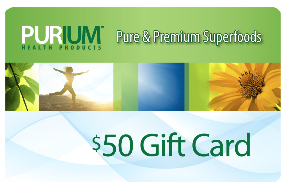 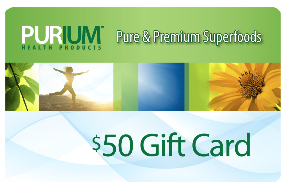 INCOME Opportunity
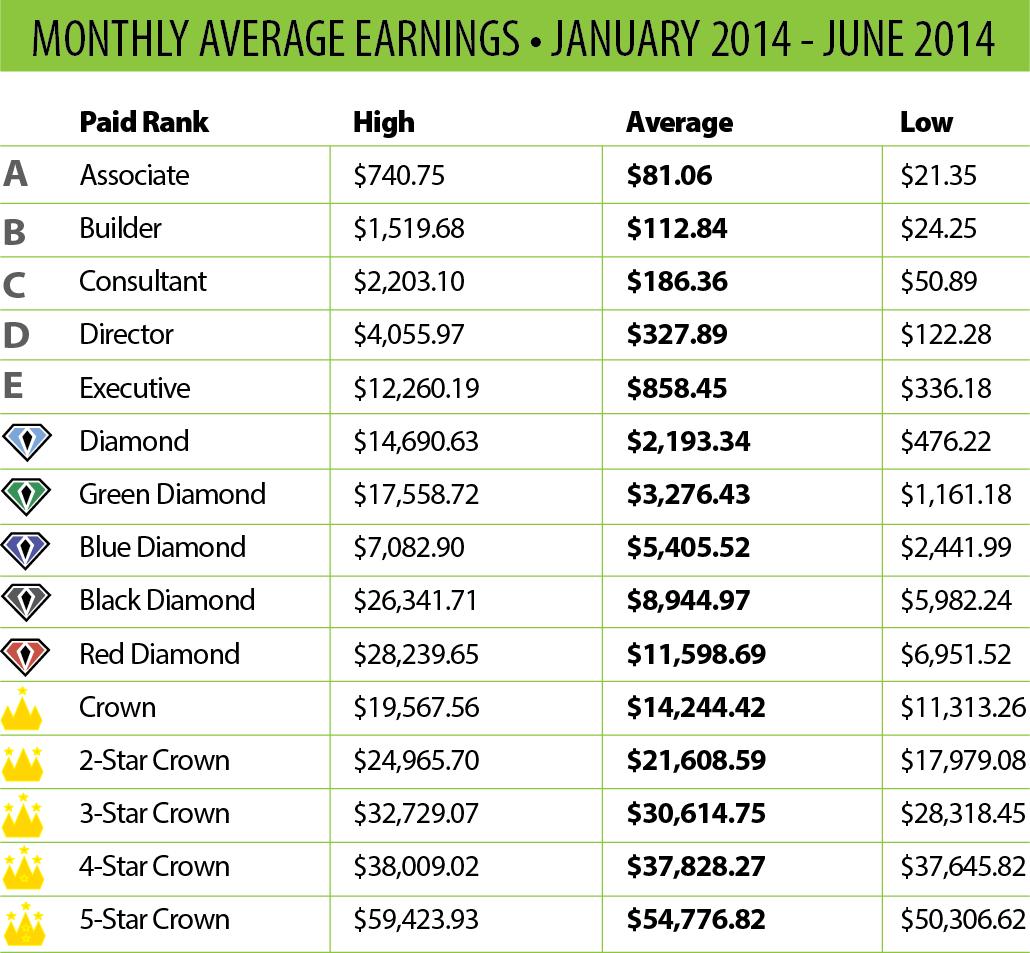 Choose your monthly income and we’ll help you get there!
Income Disclosure Statement
The income statistics above are for all active Purium Members who were eligible to earn downline commissions between January and June, 2014. Note that these figures do not represent a Member's profit, as they do not consider expenses incurred by a Member in operation or promotion of his/her business. The figures above refer to gross income (total income before any expenses are deducted). The expenses a Member incurs in the operation of his/her Purium business vary widely. The earnings of the Members in this chart are not necessarily representative of the income, if any, that a Purium Member can or will earn through his or her participation in the Purium Compensation Plan. These figures should not be considered as guarantees or projections of your actual earnings or profits. Any representation or guarantee of earnings would be misleading. Success with Purium results only from successful sales efforts, which require hard work, diligence, and leadership. Your success will depend upon how effectively you exercise these qualities.
Quick RECAP
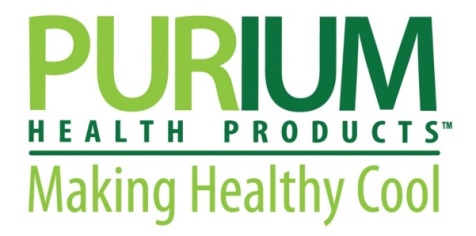 Everyone eats every day … People Looking for healthy foods
We manufacture Best in Class Super Foods
Easy to get started … 60-Day Guarantee
Core3 or 10-Day Transformation
Gift Card Marketing  
Fun to Share… Easy to Duplicate
Sweet Spot Timing
Inc. 5000 company … Almost Unknown
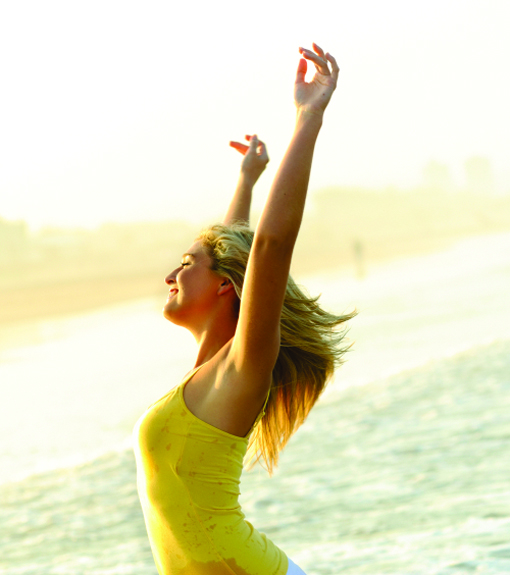 Let’s get it STARTED!
10-Day Transformation
Wholesale Membership
Metabolic Re-set, Detox, Weight Loss
Get Started Pack 
Wholesale Membership
Fruits, Veggies & Protein
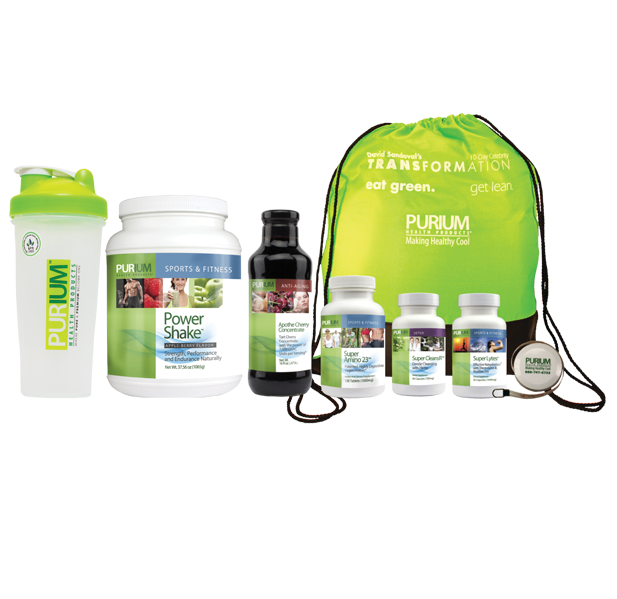 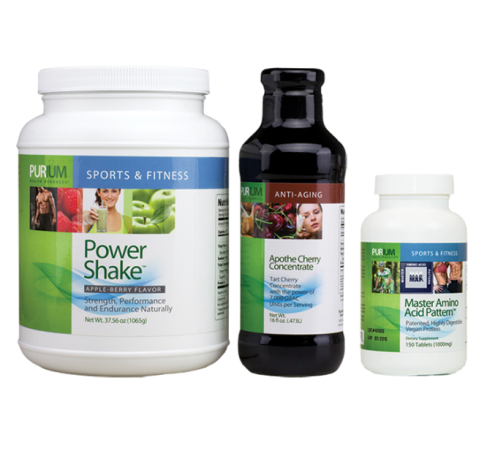 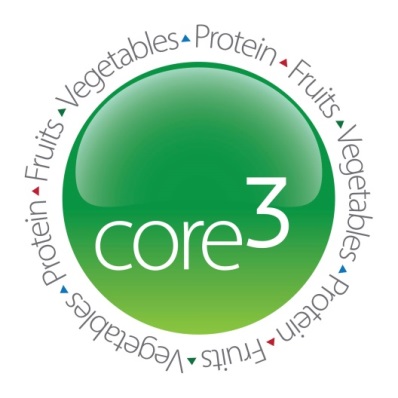 $249
$280
$230 With $50 Gift Card
$199 With $50 Gift Card
PROMOTER Packs
Launch Pack  Complete Biz in a Box
Platinum Pack  Promote and Earn
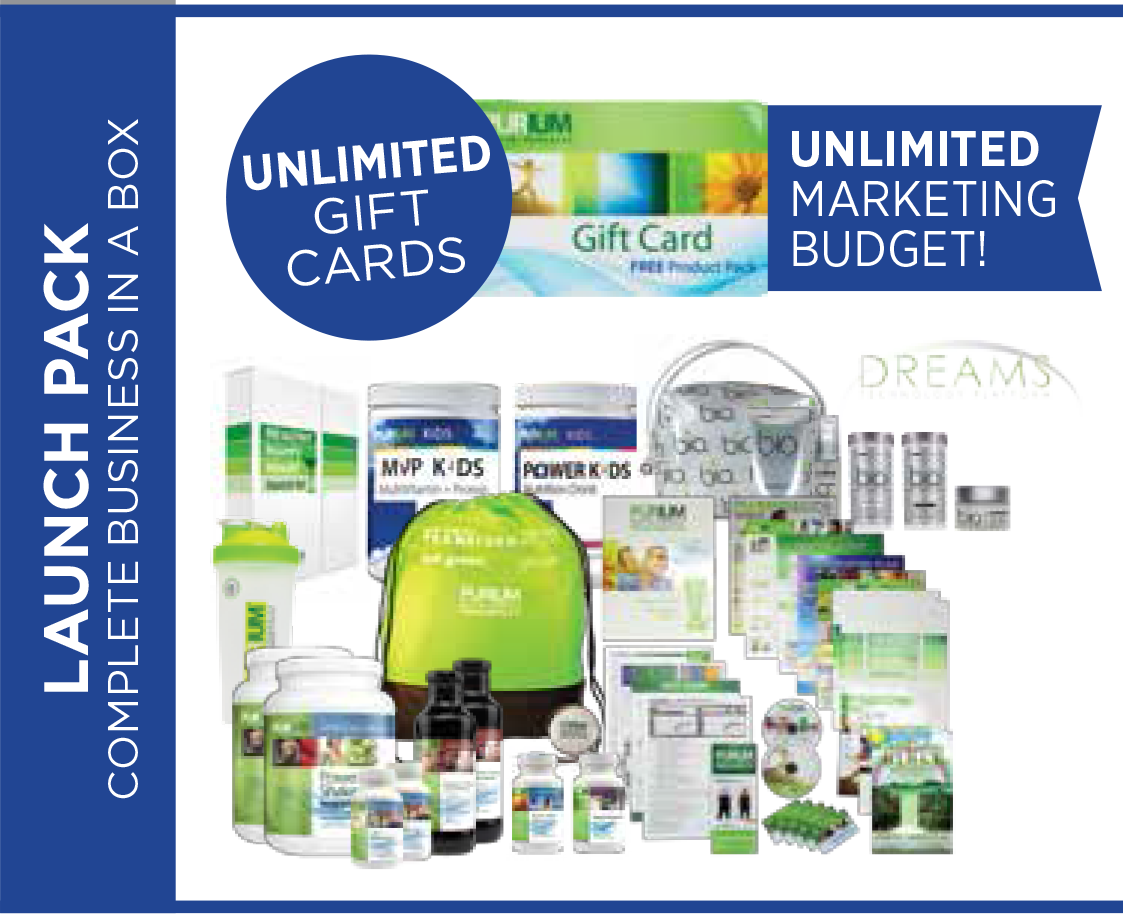 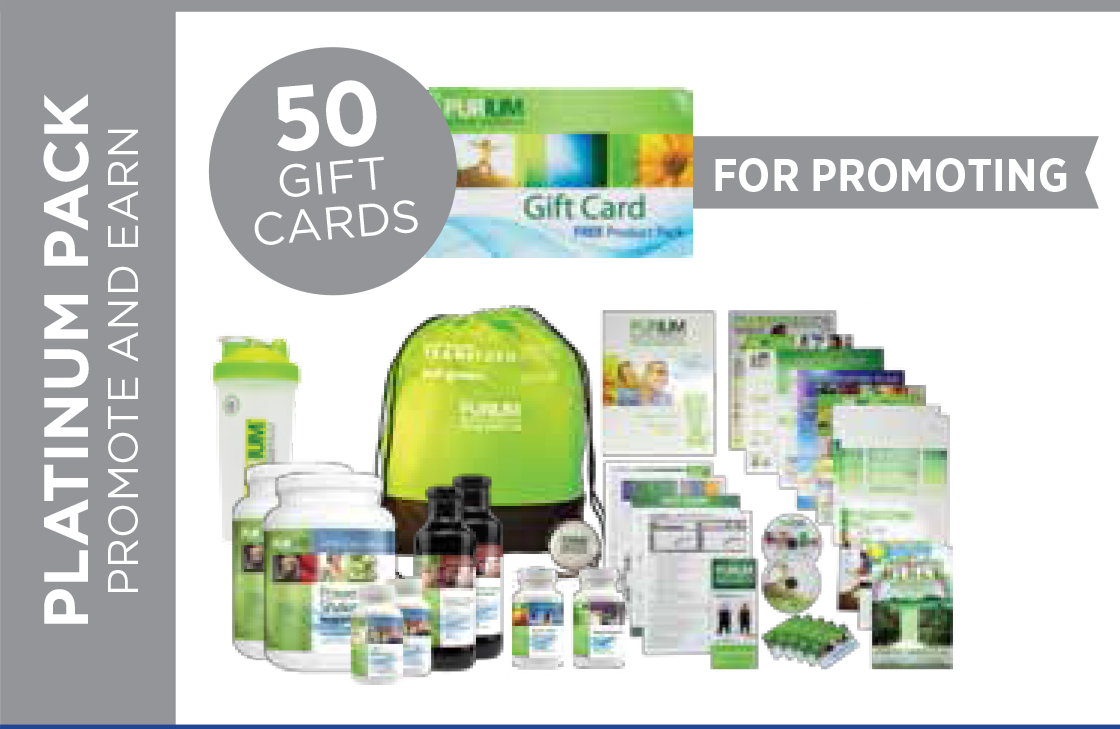 $6,000+ Value
$3,000+ Value
$549
$499 With $50 Gift Card
$999 With $50 Gift Card
$1,049
Purium Lifestyle Club
Monthly HEALTH PROGRAM
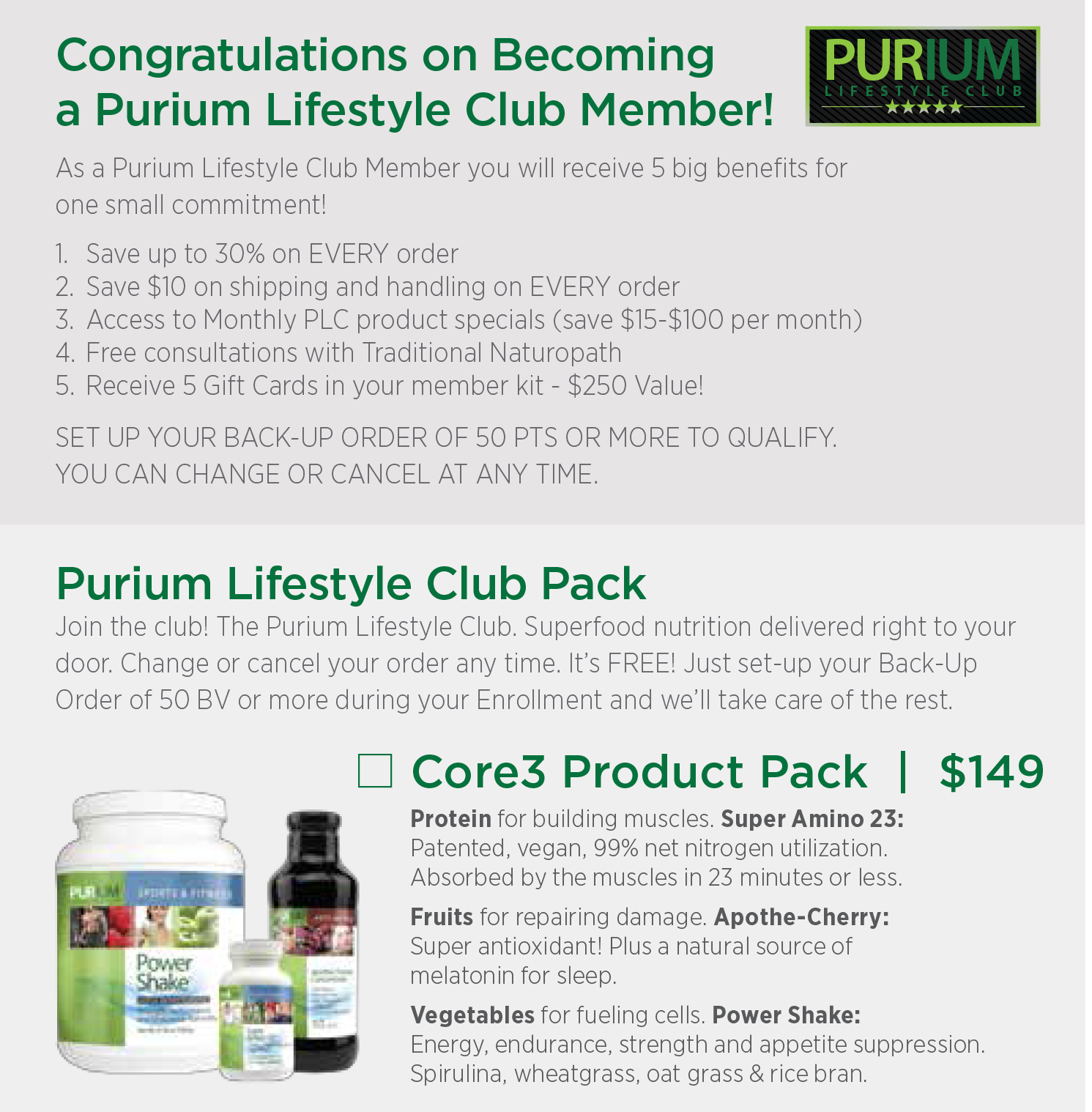 Only $5 a day!
All Your Protein, Fruits & Veggies
Save up to 30% on ALL orders
Save $10 on Shipping
Free Naturopathic Doctor Advice
Monthly Product Specials
$50.00 Additional Loyalty Reward 
Includes 5 Gift Cards ($250 Value)
Commission Qualified
60 DAY PRODUCT GUARANTEE!